The Supreme Court
Ch 11 sec 1
[Speaker Notes: http://www.illinijboard.com/images/gavel.jpg]
I.  Jurisdiction of the Court
The United States has a dual court system of state and federal courts.
State courts have jurisdiction over cases involving state laws; federal courts have jurisdiction over cases involving federal laws.
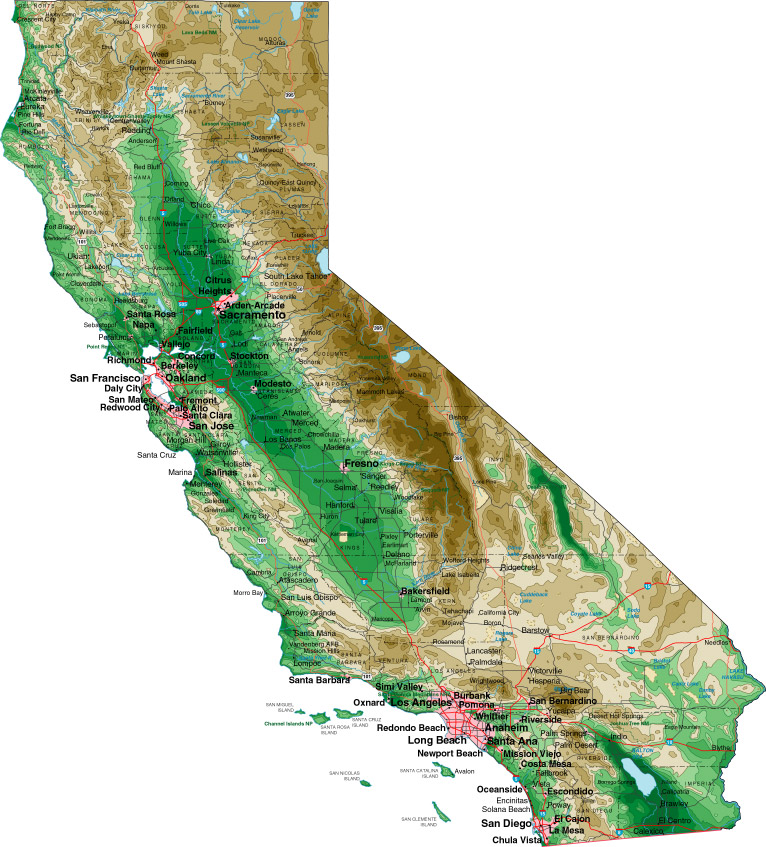 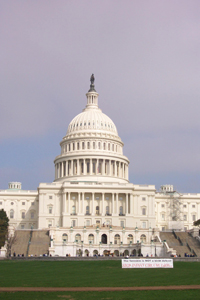 [Speaker Notes: http://www.hort.purdue.edu/newcrop/cropmap/california/maps/CAgeo.jpg
http://www.buyusa.gov/iceland/en/46.jpg]
I.  Jurisdiction of the Court
Federal courts have jurisdiction over cases involving United States laws, foreign treaties, and the interpretation of the Constitution.
In some cases, federal and state courts have concurrent jurisdiction.
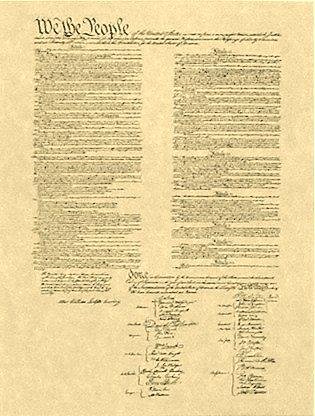 [Speaker Notes: http://billhutton.tripod.com/sitebuildercontent/sitebuilderpictures/constitution.jpeg]
I.  Jurisdiction of the Court
In the federal court system, trial courts are district courts that have original jurisdiction and they do the most work of all the courts.
federal courts of appeals have only appellate jurisdiction, or authority to hear cases appealed from district courts.
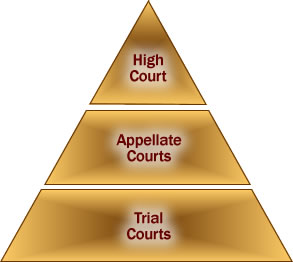 [Speaker Notes: http://www.library.unt.edu/govinfo/law/tutorial/images/pyramid.jpg]
II.  Developing Supreme Court Powers
The Supreme Court has become the most powerful court in the world; its power developed from custom, usage, and history.
No federal court, including the Supreme Court, may initiate action.
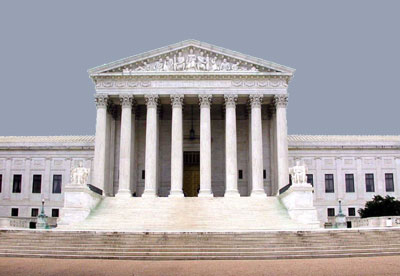 [Speaker Notes: http://www.visitingdc.com/images/supreme-court-address.jpg]
II.  Developing Supreme Court Powers
Federal courts only determine cases; they never simply answer a legal question.
Chief Justice Marshall’s ruling in Marbury v. Madison (1803) gave the Court power to review acts of Congress – judicial review.
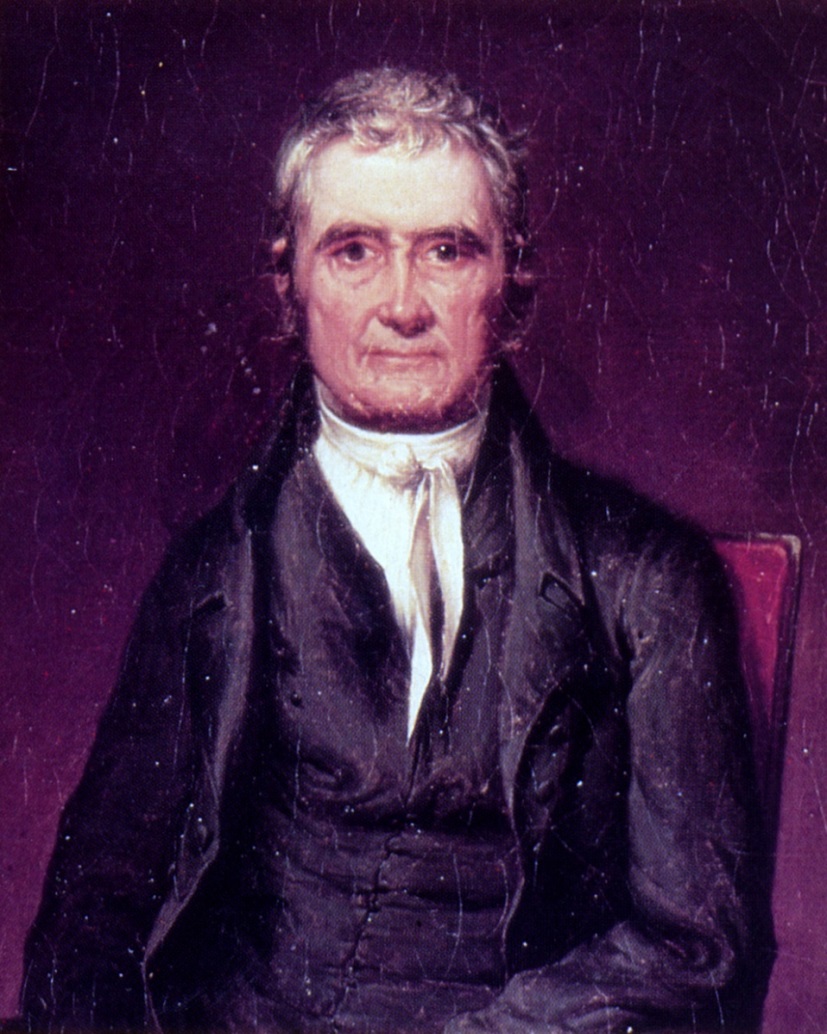 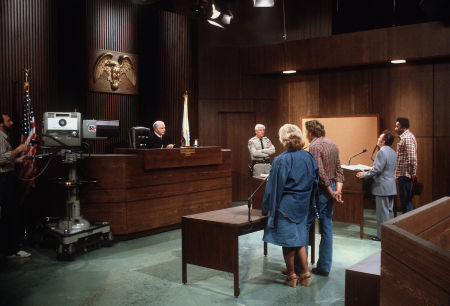 [Speaker Notes: http://teachpol.tcnj.edu/amer_pol_hist/fi/0000008b.jpg]
II.  Developing Supreme Court Powers
Marshall broadened federal power at the expense of the states.
Justice Taney emphasized the rights of states and those of the citizen.
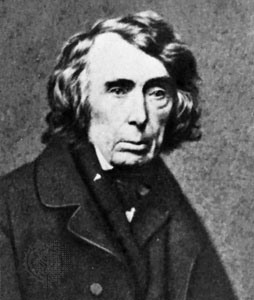 [Speaker Notes: http://cache.eb.com/eb/image?id=26774]
III.  Due Process and Regulatory Power
The Supreme Court’s rulings on the Reconstruction Amendments eventually applied these amendments to economic policy.
In Plessy v. Ferguson (1896), the Court established the separate but equal precedent.
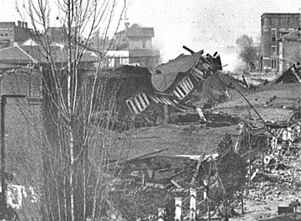 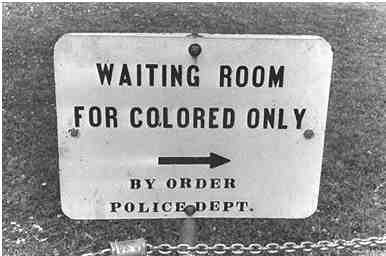 [Speaker Notes: http://ngeorgia.com/images/atl.jpg
http://www.culturequest.us/annstillman/plessy%20pic2.jpg]
III.  Due Process and Regulatory Power
In the Granger cases (1870s), the Court held that a state had the power to regulate railroads and other private property.
After President Franklin D. Roosevelt’s Court-packing scheme of 1937 failed, the justices began to uphold law regulating businesses.
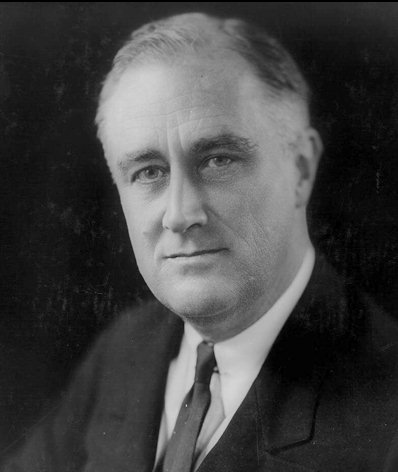 [Speaker Notes: http://www.historyplace.com/specials/calendar/docs-pix/fdr.jpg]
III.  Due Process and Regulatory Power
Under Chief Justice Earl Warren, the Supreme Court emerged as a major force in protecting civil rights, beginning with Brown v. Board of Education of Topeka (1954).
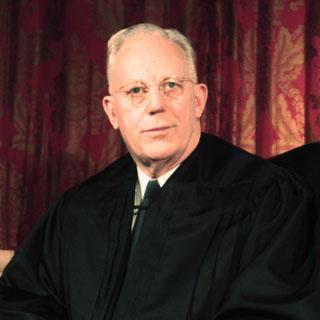 [Speaker Notes: http://www.constitutioncenter.org/timeline/flash/assets/asset_upload_file983_12268.jpg]
In your notebook
321 + 1
Write 3 things you learned
2 things you want to learn more about
1 thing you did not understand
1 thing someone else learned that you did not write down